3rd Indonesia Energy Efficiency Conservation Conference and Exhibition/-Energy Evaluation Asia-Pacific
Haein Cho
Core group member and Ambassador of Republic of Korea, EEAP
Focus on Energy
[2019 June] 3rd Energy Master Plan 
National energy blueprint up to 2040
Energy efficiency improvement by 38%
Energy demand reduction by 18.6%

[2020 July] Korean Green New Deal 
Industrial decarbonization

[2020 Dec] 9th Basic Plan on Electricity Demand and Supply 
Energy transition to a safe and clean energy mix

[2020 Dec] 5th Renewable Energy Basic Plan
Professional education and trainings
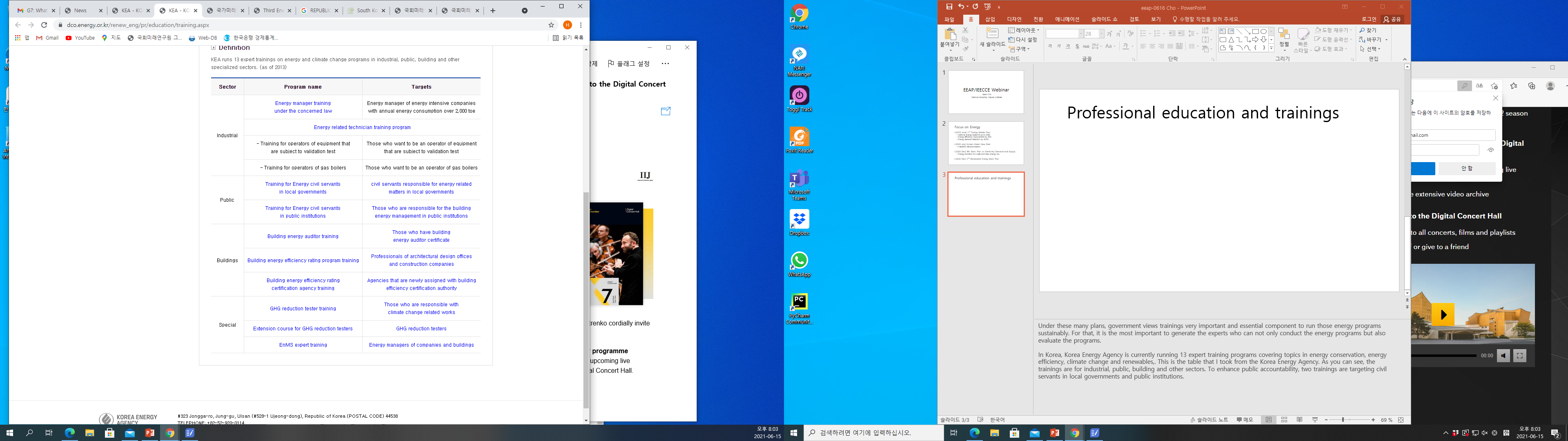 Source: https://dco.energy.or.kr/renew_eng/pr/education/training.aspx
Energy evaluation process
Example- Energy Efficiency Programs (EEP)
Ministry of Trade, Industry and Energy
Energy Utilities 
(EEP administrators)
Korea Energy Agency
Review Committee
Energy evaluation process
Example- Energy Efficiency Programs (EEP)
Ministry of Trade, Industry and Energy
Energy Utilities 
(EEP administrators)
Korea Energy Agency
Design of monitoring and evaluation criteria
Evaluation
Review Committee
Energy evaluation process
Example- for energy efficiency programs (EEP)
Ministry of Trade, Industry and Energy
Final decisions/evaluations
Energy Utilities 
(EEP administrators)
Korea Energy Agency
Design of monitoring and evaluation criteria
Regular monitoring
(data management)
Evaluation
Review Committee
Limitations
Lack of guidelines or manuals
Issues with baseline